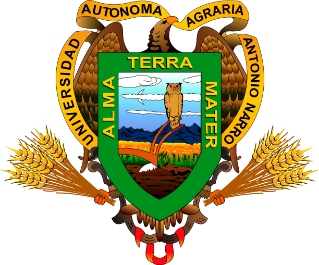 Universidad Autónoma Agraria
 Antonio Narro
Departamento de Fitomejoramiento

Prácticas Profesionales
Piñas del Pacífico

Cesar Eduardo Manzano Cabrera
Ingeniero Agrónomo en Producción
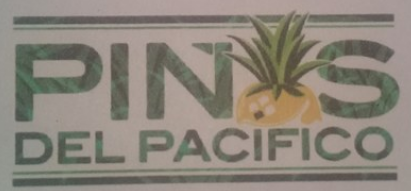 Entidad Receptora Piñas del Pacífico
Piñas del Pacifico es una empresa que se dedica a la producción de piñas en  Tecoman, Colima.
En este rancho  maneja lo que es el cultivo de piña, papaya y limón.
 Esta en proceso de certificación lo que le ayuda a su mejor comercialización de  piñas  ya que son de calidad  y con mayor venta tanto nacional como internacional.
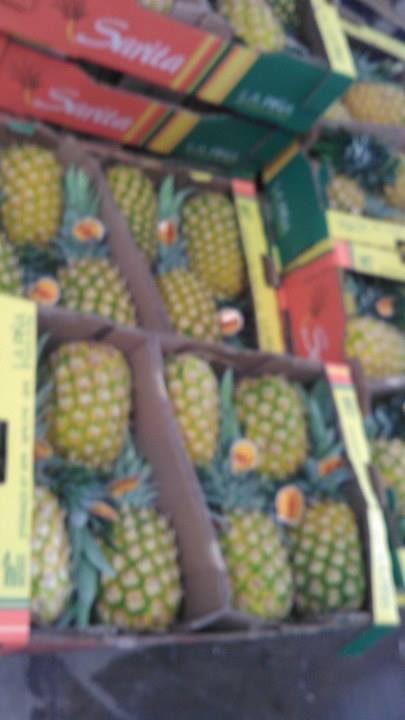 Objetivos Específicos
Adquirir nuevos conocimientos y experiencia de  técnicas y manejo de cultivos hortícolas  que me permita aplicar en mi área profesional.
Conocer el ciclo completo del cultivo de piña desde labores culturales hasta su cosecha y empaque para su comercialización.
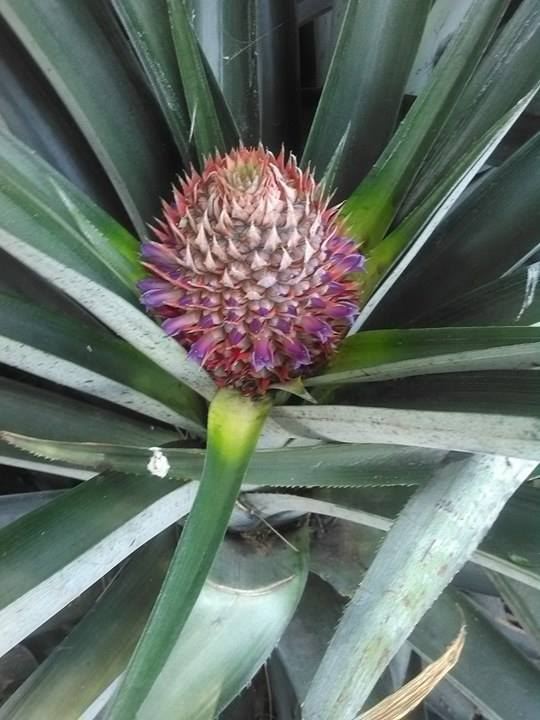 DESCRIPCIÓN DE LAS ACTIVIDADES
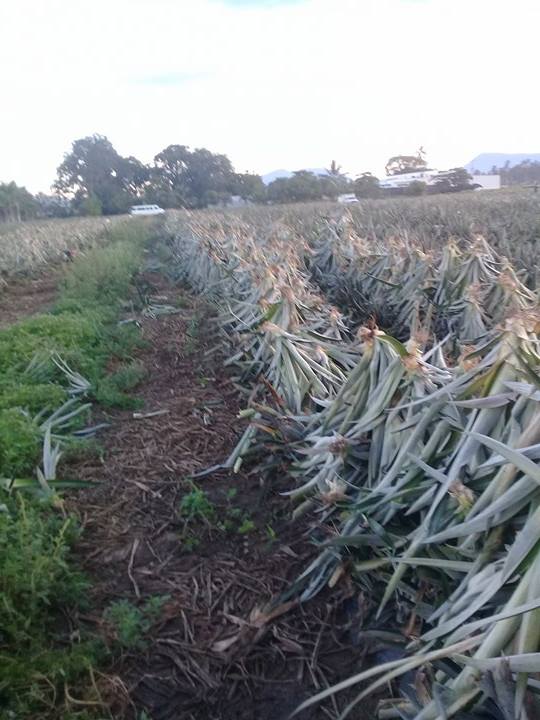 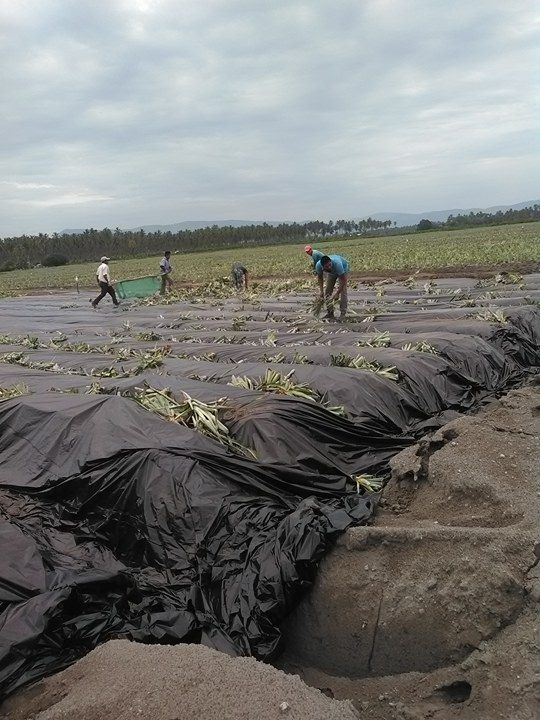 Siembra
Selección de hijuelos
Nutrición
Cosecha y empaque
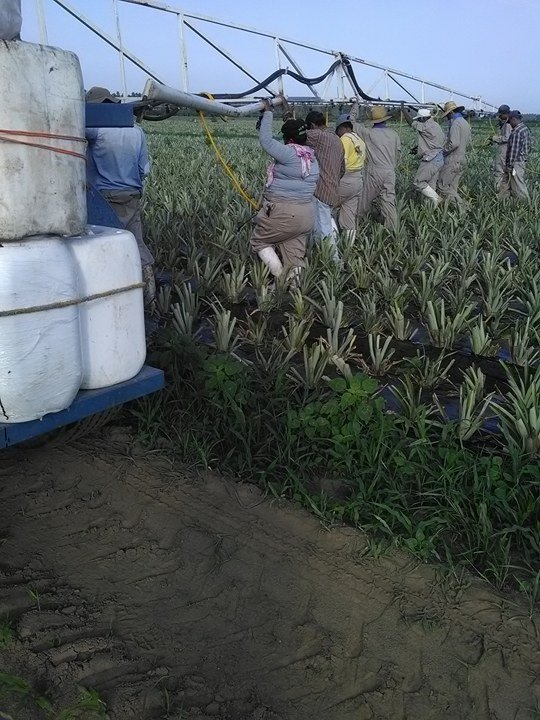 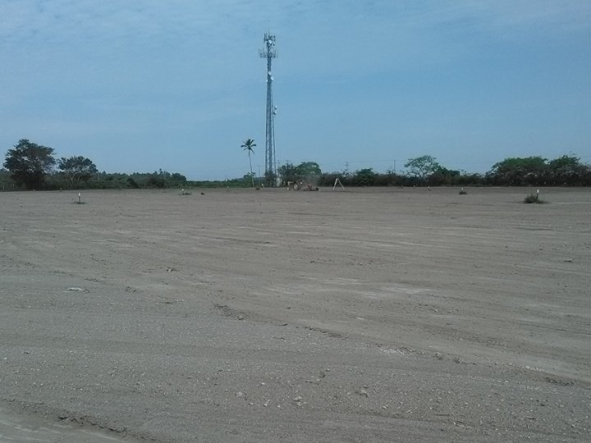 Siembra
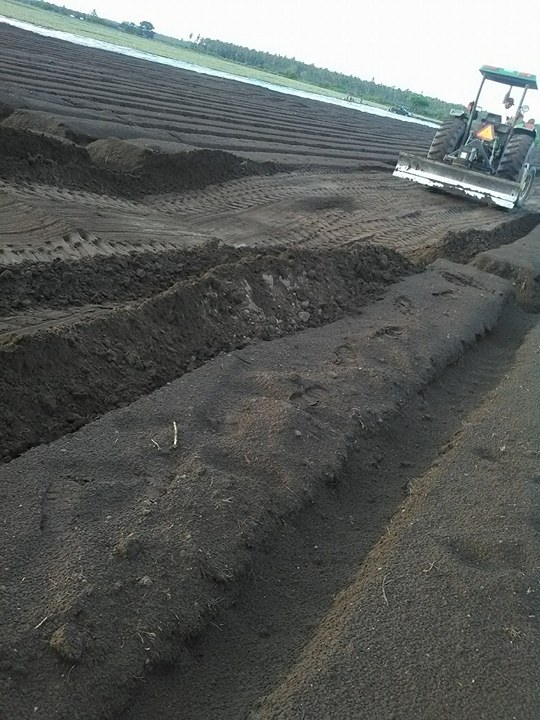 Barbecho, rastreo y nivelación
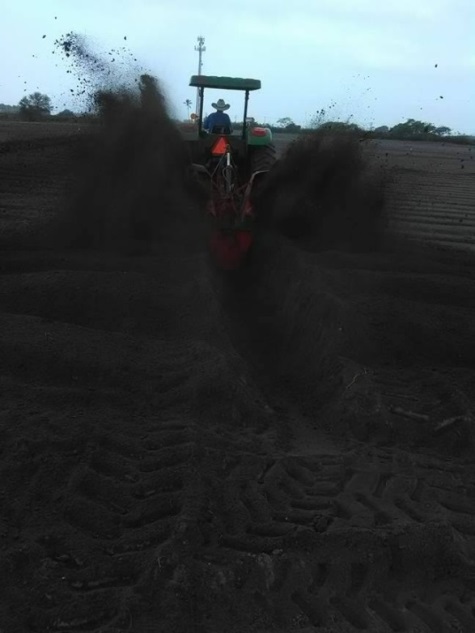 Acolchado.
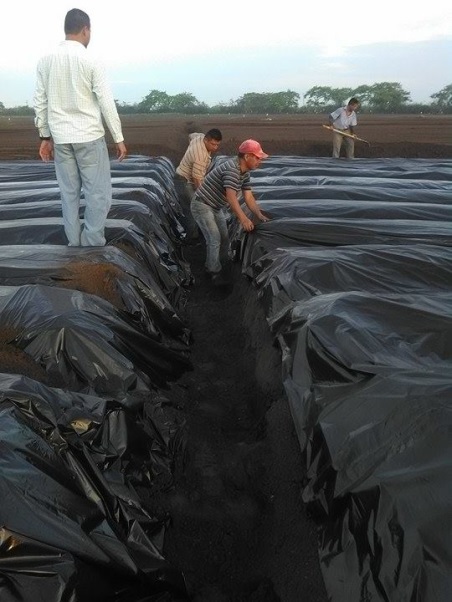 Trazo de caminos primarios y secundarios
Construcción de cama y drenes
Siembra
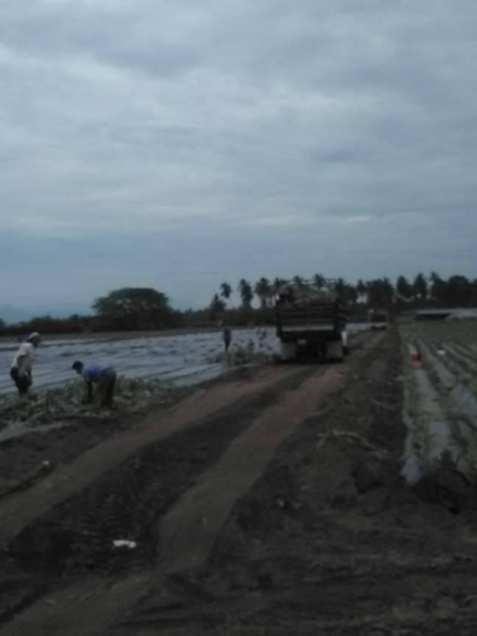 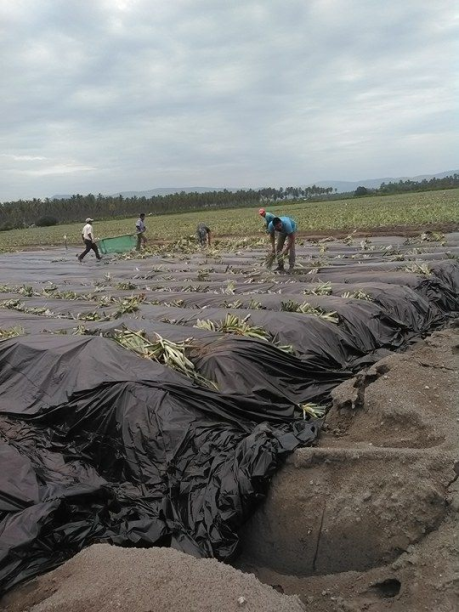 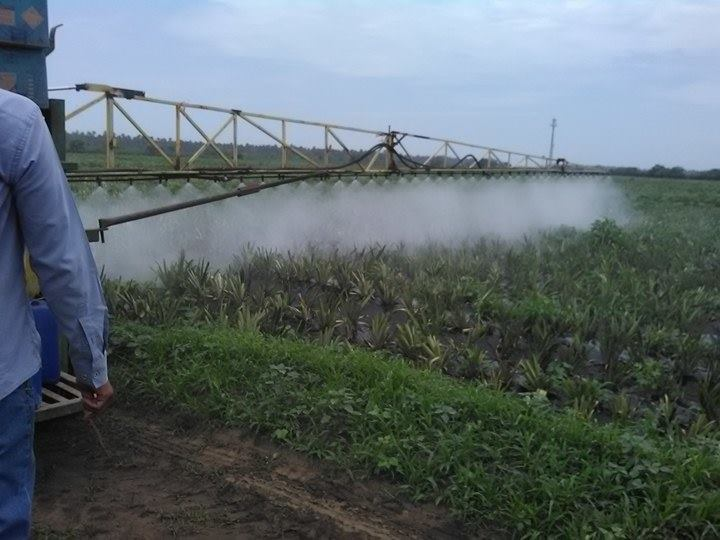 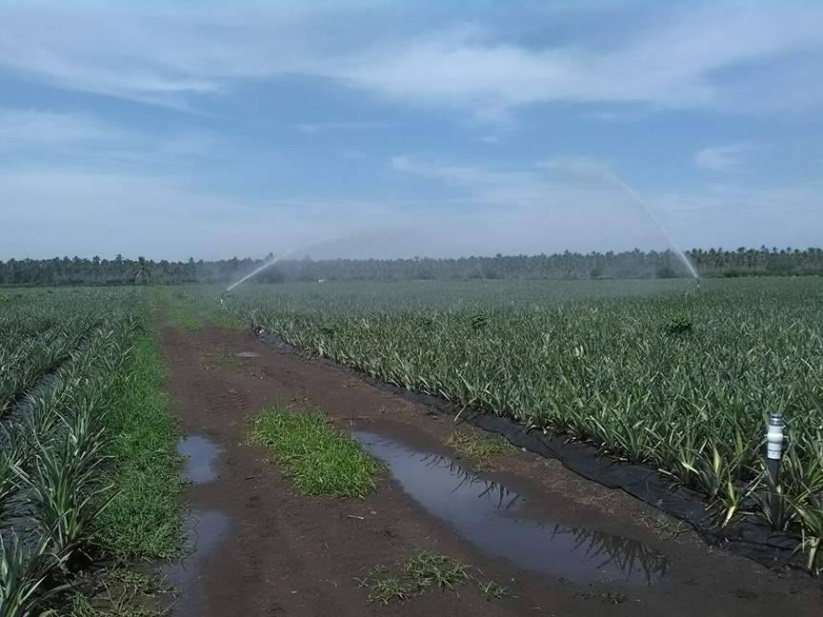 Selección de Hijuelos
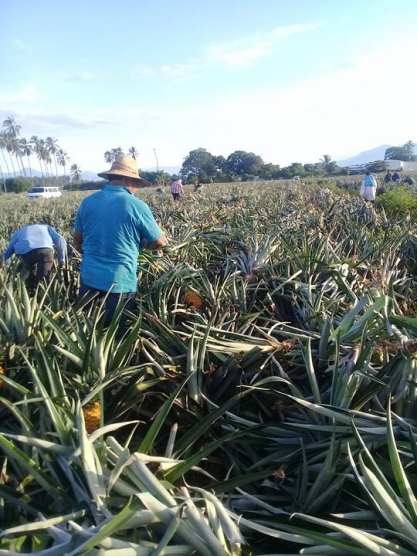 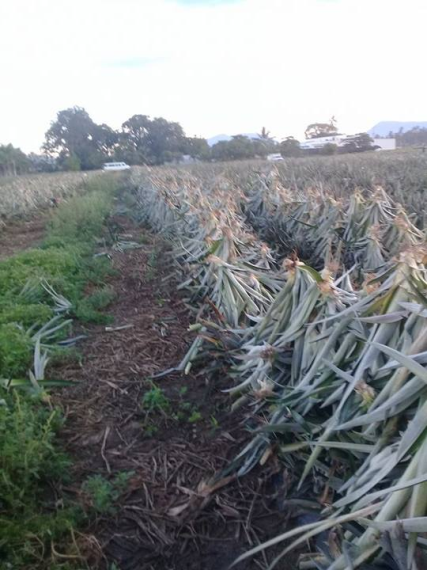 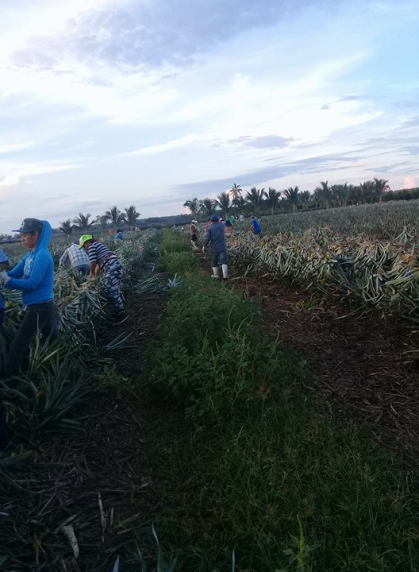 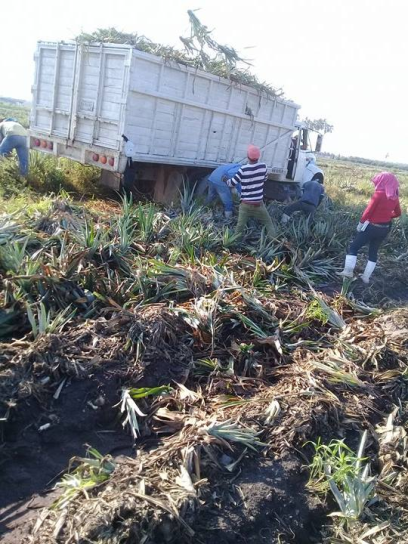 Nutrición de día (drench)
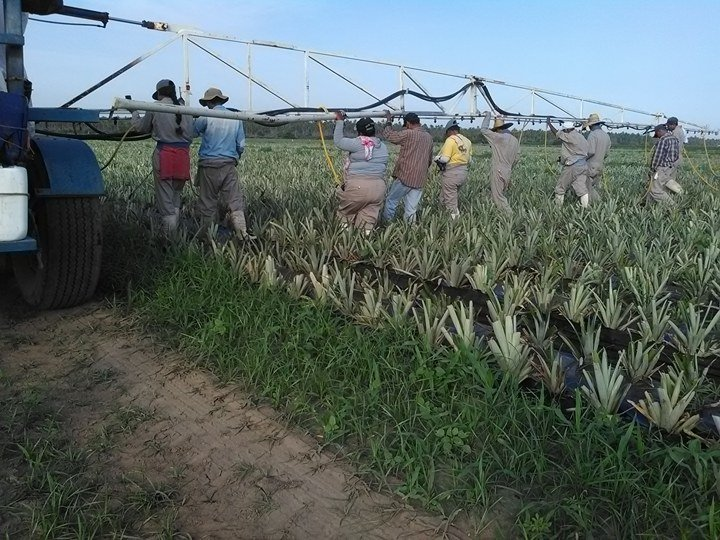 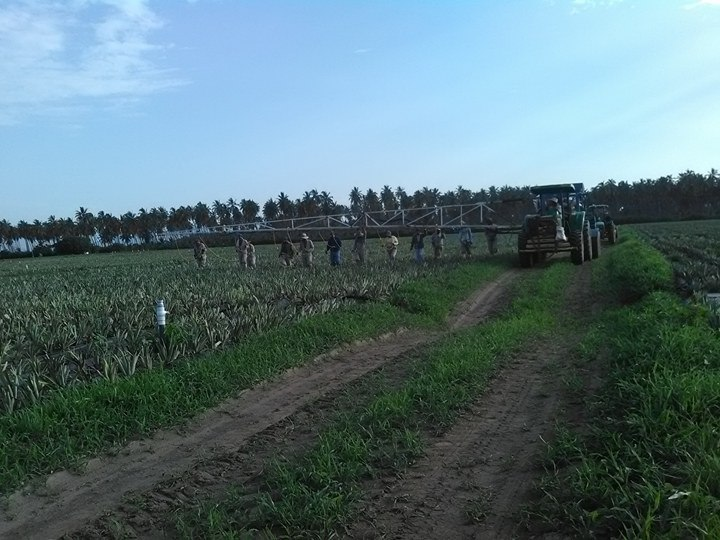 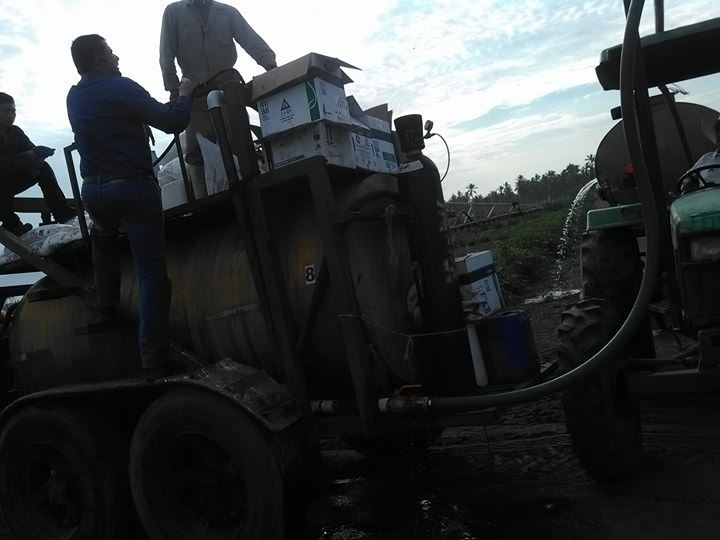 Nutrición de Noche
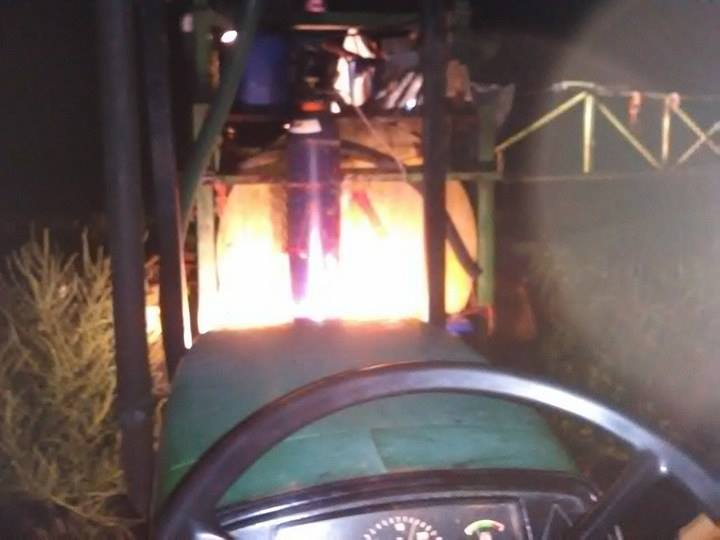 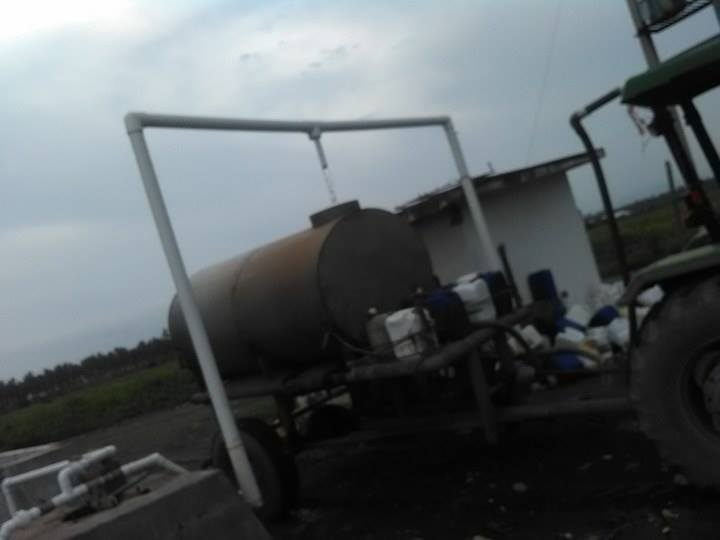 Cosecha
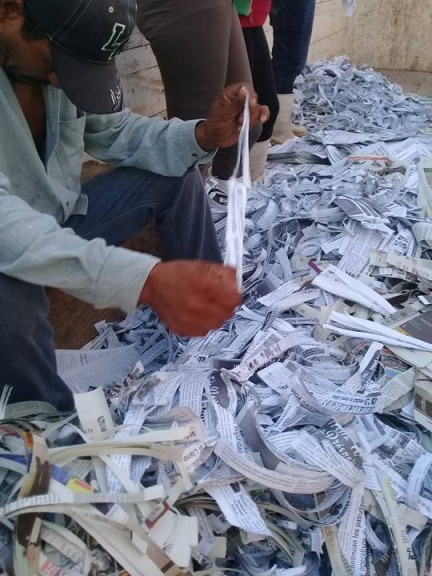 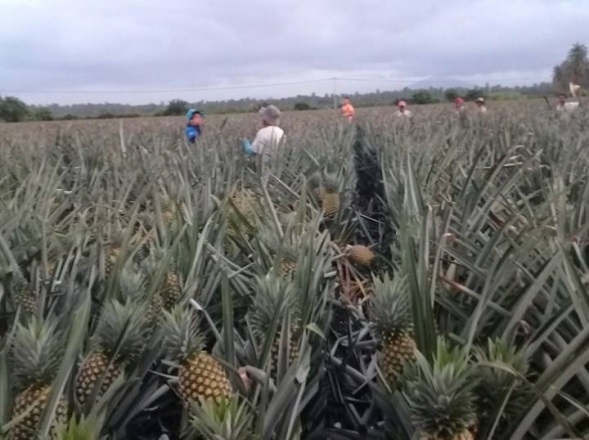 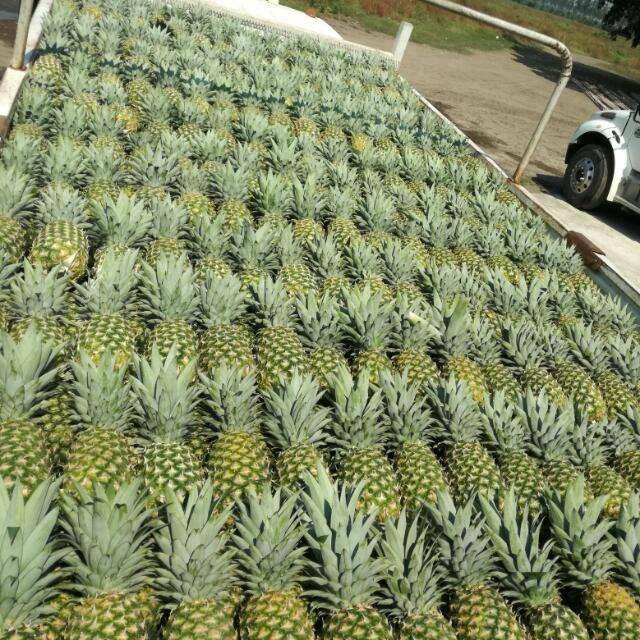 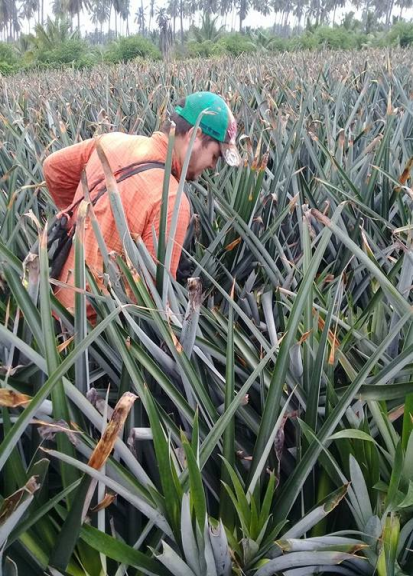 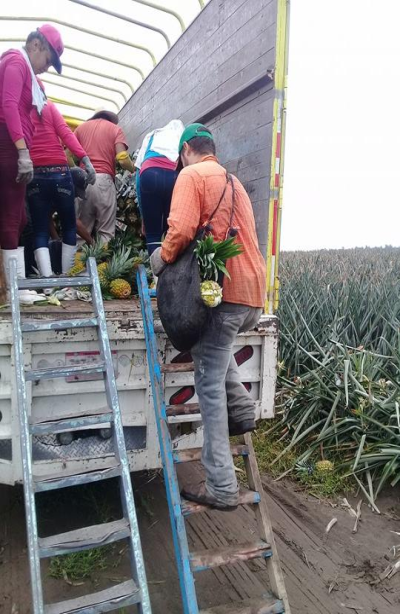 Empaque
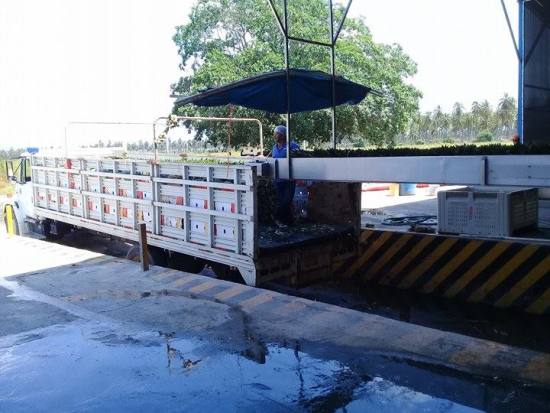 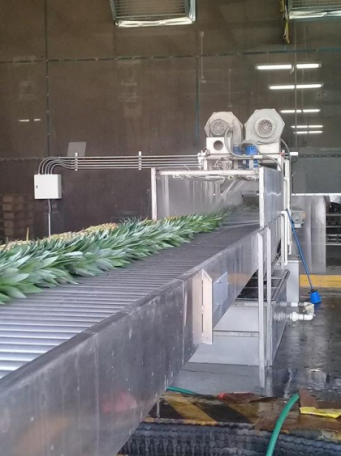 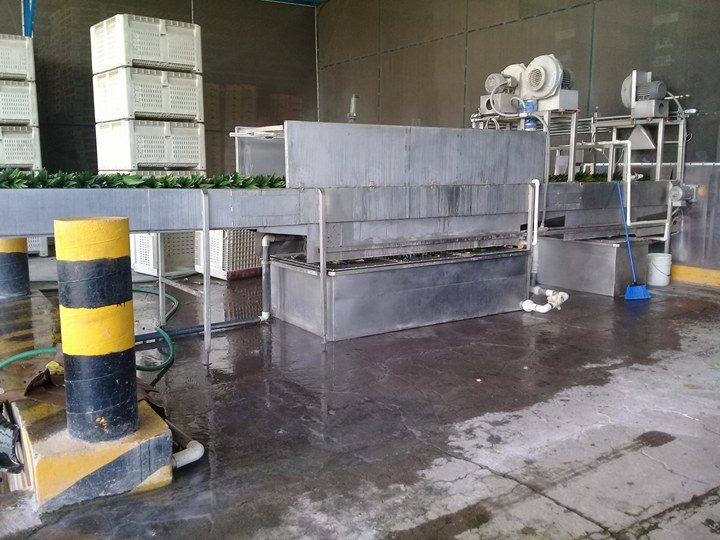 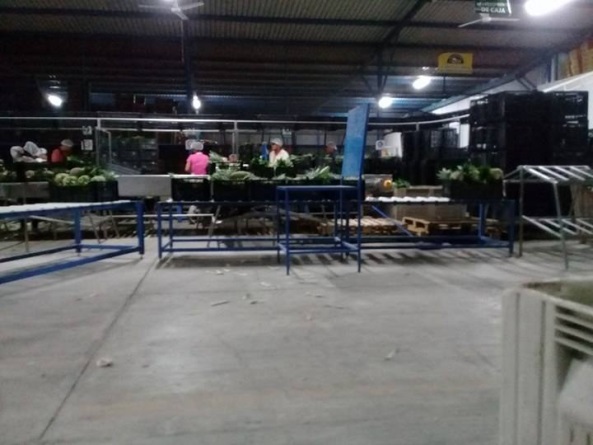 Empaque
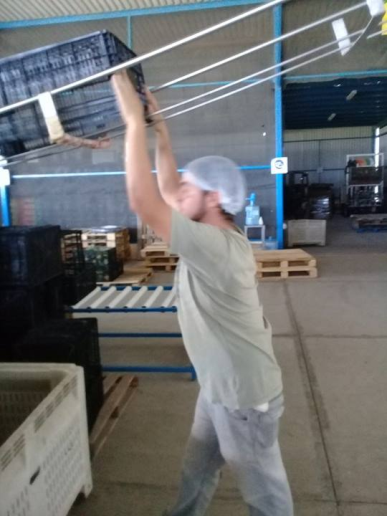 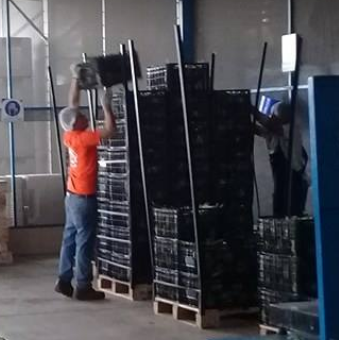 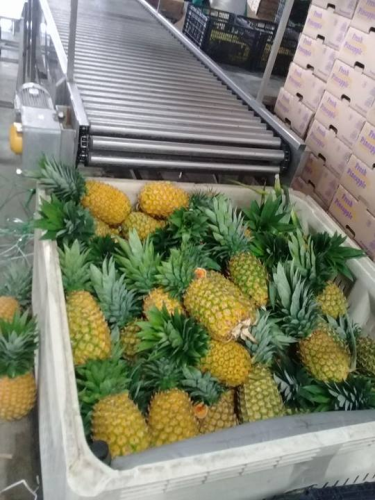 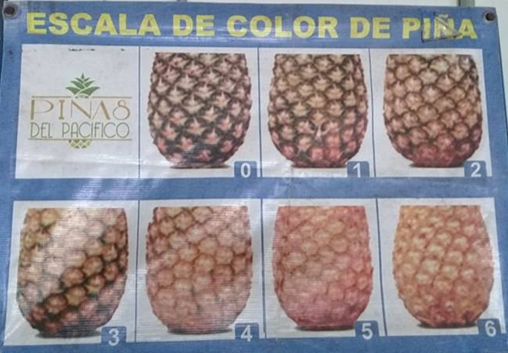 Documentación y Refrigeración de Pales con Piña
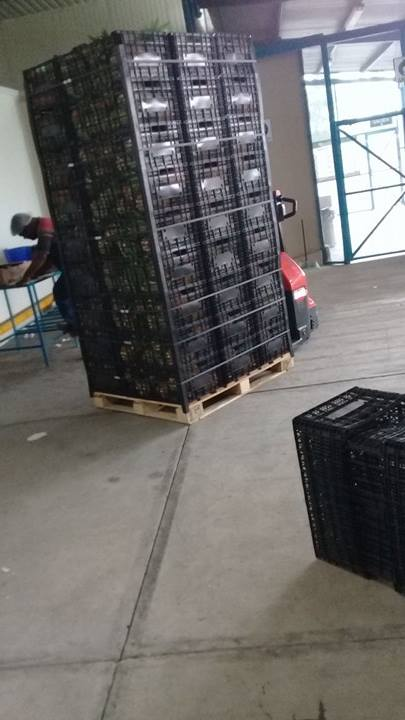 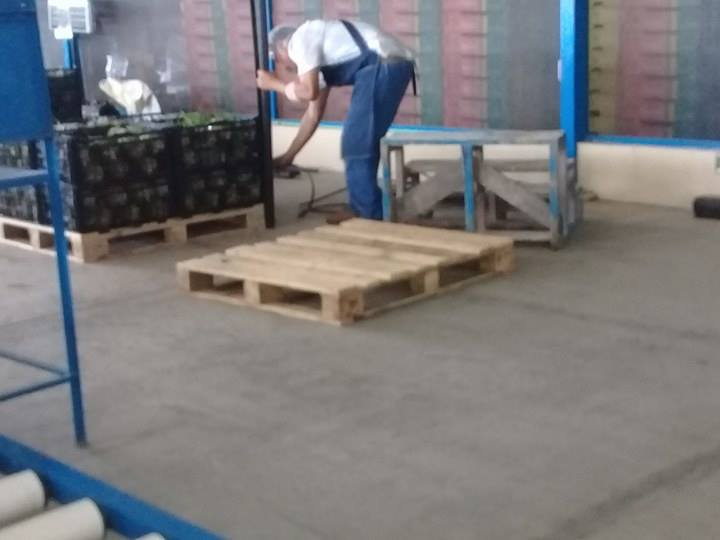 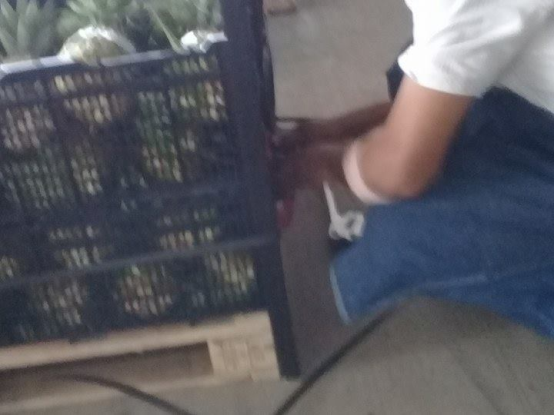 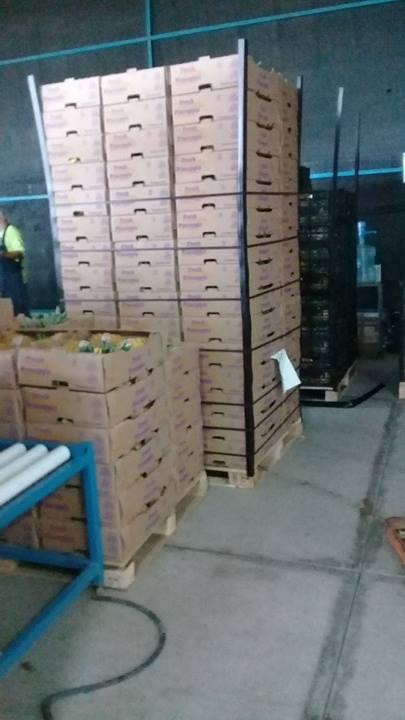 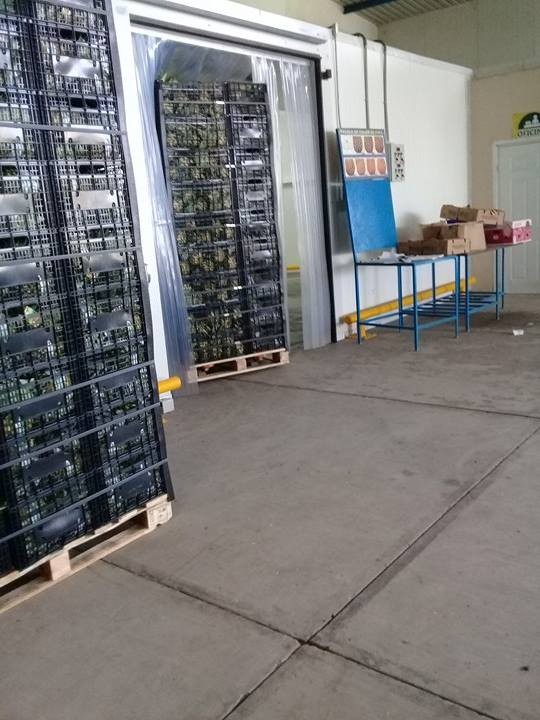 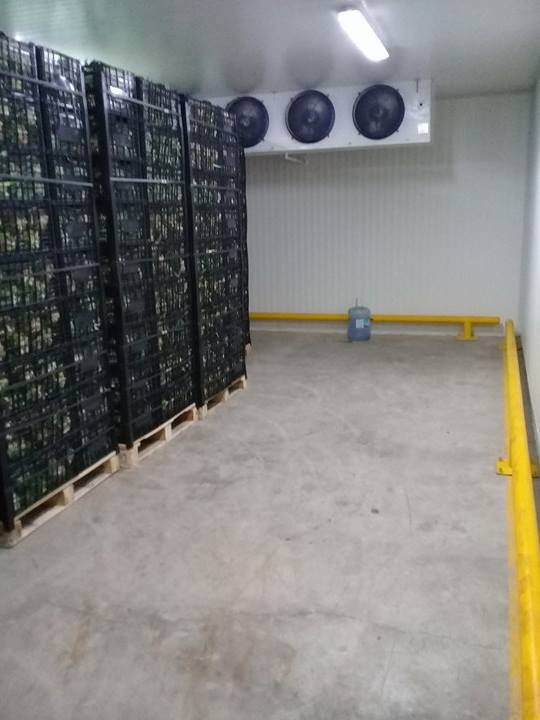 Área de Armado de Cajas
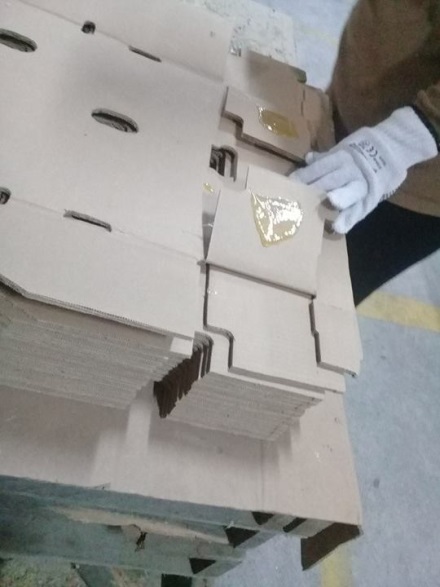 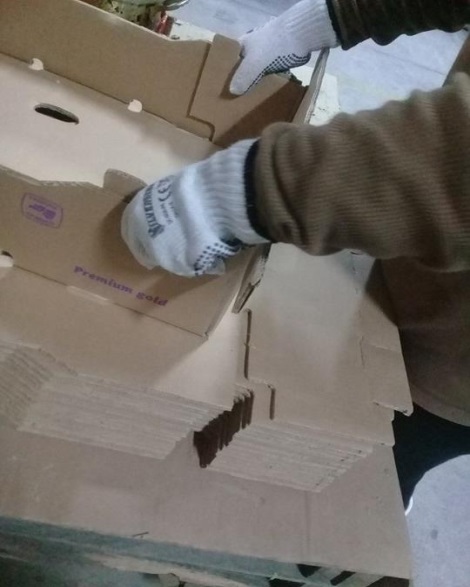 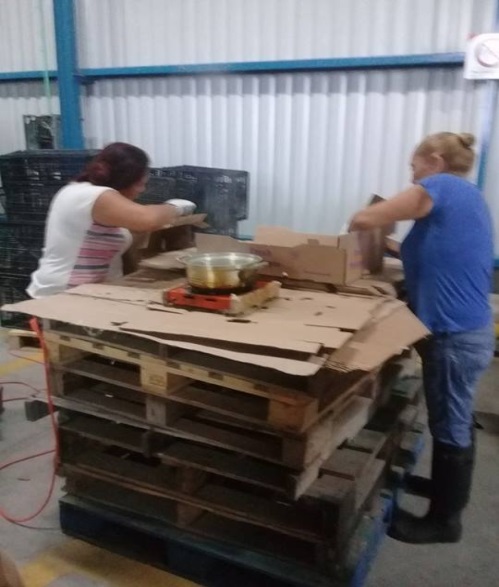 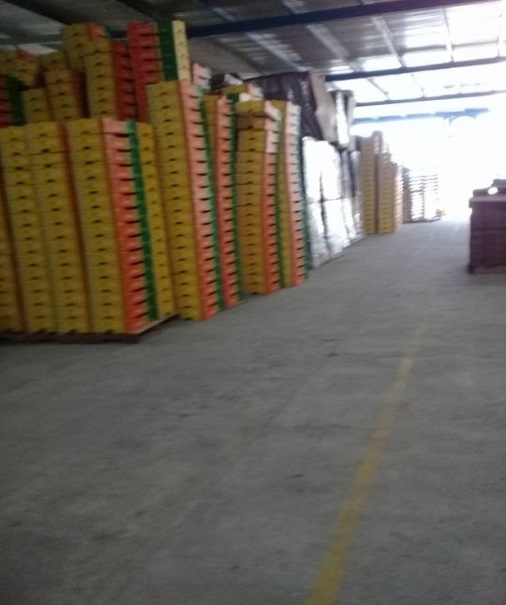 Áreas del Conocimiento Puestas en Práctica
Control de Plagas y Enfermedades
Prácticas Agrícolas
Maquinaria Agrícola
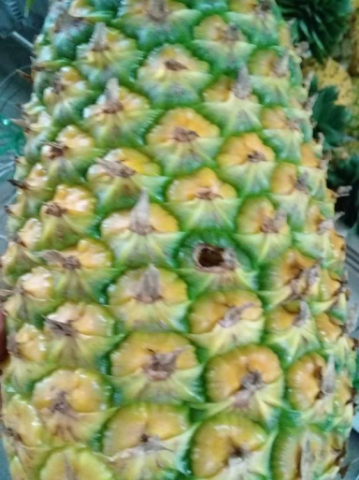 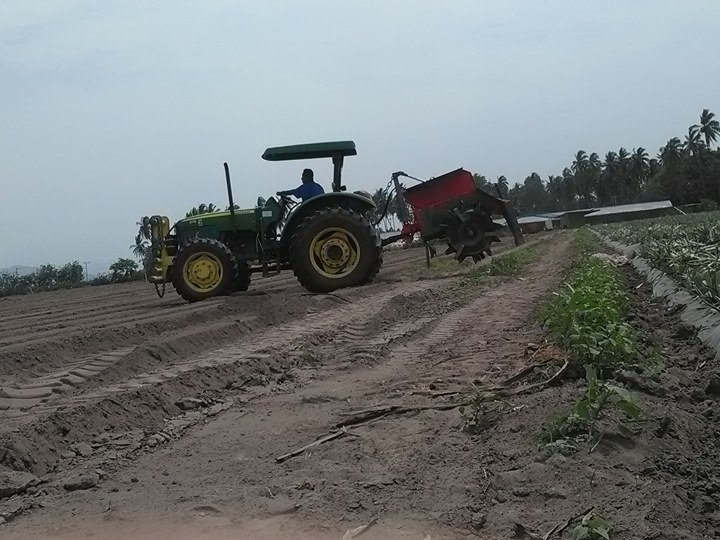 Autoevaluación
Durante mi estancia de prácticas cumplí con actividades encomendadas por mi asesor, demostrando responsabilidad y  habilidad en el área de trabajo obteniendo resultados satisfactorios tanto en lo personal y por la Entidad Receptora lo cual me aporta una gran experiencia y aprendizaje en el  cultivo en que trabaje. 

 Problemas a los que me enfrente
No conocía nada del cultivo de piña.
Falta de conocimiento en el tema de nutrición.
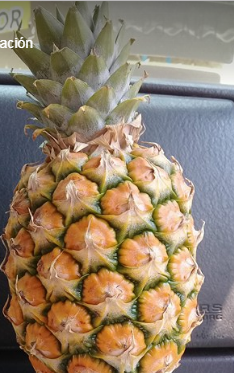